Our background
Ripples in the Water- a new way to open the labour market to persons with a disability
[Speaker Notes: Takk for at jeg får komme.

Mitt navn er…… og jeg jobber for ……….

Jeg skal si litt om NHO og den medlemsfordelen som Ringer i Vannet.]
What is NHO ?
NHO = Confederation of Norwegian Enterprise

Norway’s major organisation for employers and the leading business lobby. About 26 000 member companies covering most branches in the business sector

Having expert knowledge and an extensive business network. NHO plays an important and constructive role in the Norwegian society

 NHO was an important door opener for the project but the method can be used independently.

 CSR have been important for NHO and their members
WI have approx. 100 member companies all over Norway
 Non for Profit 
 Owned mostly by the local communities
 Delivering vocational rehabilitation services to about 40 000 persons a year
 Different programs like:
Supported Employment/IPS
Assessment
Work training/preparation
"Sheltered" work
The branch organisation Work and Inclusion (WI) in NHO
3
"The focus on employers needs indicates a new and exciting approach on work inclusion and to create "jobmatch"(…. )
It seems to give more stable jobs for the candidates." 

(FAFO-report 2015)
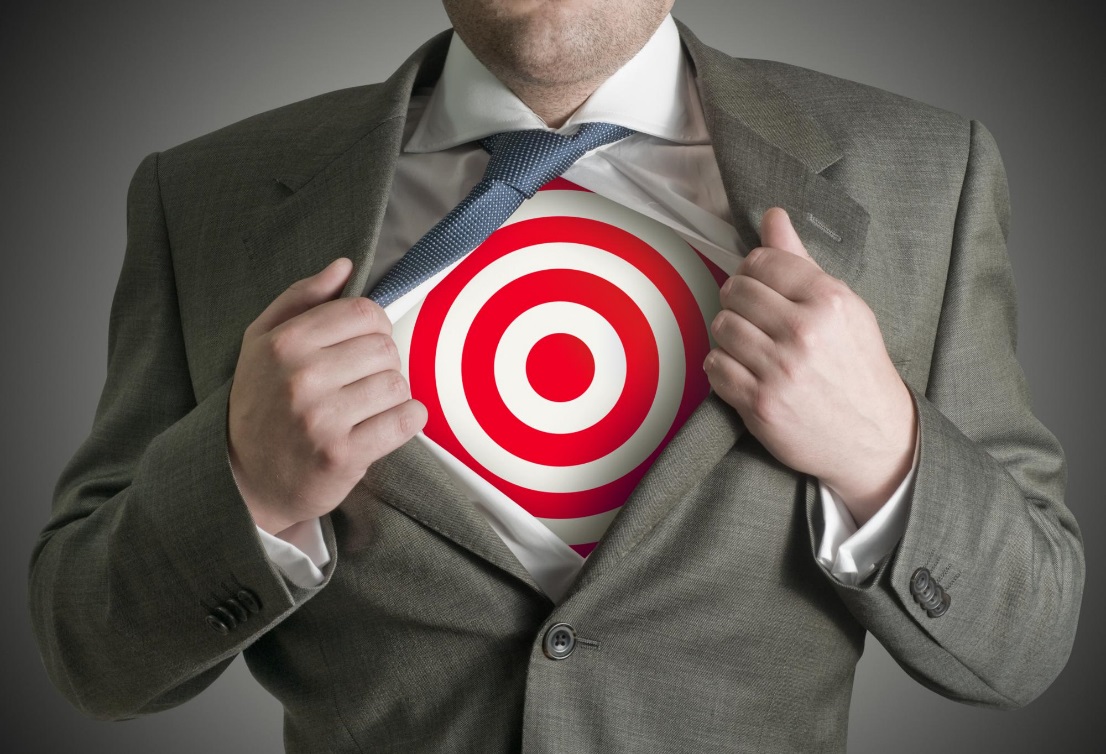 4
Ripples in the water - methological model
One contact person throughout the whole process
Results from the project period 2012 - 2018
About 2200 disabled persons are employed yearly
 Nearly 2000 companies have now a recruitment agreement
 The companies express satisfactions in this way to employ persons with a disability
6